Radonový program ČRNárodní akční plán pro regulaci ozáření obyvatel z radonuMarcela Berčíkovávedoucí oddělení radonového programumarcela.bercikova@sujb.cz
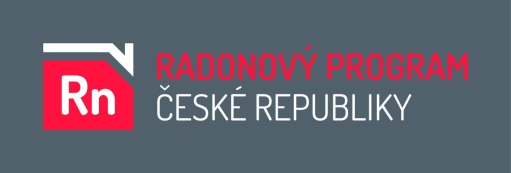 První regulace přírodních zdrojů zářeníplatnost od 1. 3. 1991 do 30. 6. 1997
V 60. a 70. letech - výroba stavebních materiálů, suroviny s vysokým obsahem radionuklidů:

škvára a popílek vzniklé spalováním černého uhlí  použita k výrobě stavebního materiálů k  výstavě domů START  (rynholecký škvárobeton a poříčský pórobeton)
domy typu START byly vyhledány, změřeny (dávkový příkon a ekvivalentní objemová aktivita radonu), vyhotoven protokol - předán majitelům
státní dotace na protiradonová opatření až 250 000 Kč, nebo výkup domů

Požadavky na úroveň přírodního ozáření ve stavbách byly do legislativy 
v České republice zavedeny v roce 1991
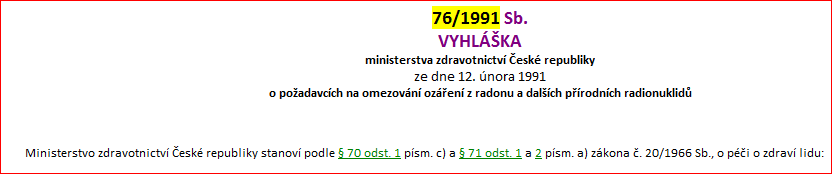 2
Legislativa
Vyhláška 76/1991  11. 3. 1991 - 30. 6. 1997
Zákon č. 18/1997, Atomový zákon 1. 7. 1997 - 31. 12. 2016
Vyhláška č.184/1997 19. 8. 1997 – 11. 7. 2002 o požadavcích na zajištění radiační ochrany  
Vyhláška č. 307/2002 12. 7. 2002 – 31. 12. 2016 o radiační ochraně
Zákon č. 263/2016 1. 1. 2017, Atomový zákon
Vyhláška č. 422/2016 1. 1. 2017 Vyhláška o radiační ochraně a zabezpečení radionuklidového zdroje
Dotace
Vyhláška č. 107/2003 Sb., 1. 5. 2003 - 31. 12. 2005 
            (o podílu krajských úřadů na rozdělování dotací na zjištění rizika vyplývajícího z přítomnosti radonu a jeho dceřiných produktů 
            ve vnitřním ovzduší staveb a ve vodách pro veřejné zásobování  a na přijetí opatření s tím spojených)
Vyhláška č. 461/2005 Sb., 1. 1. 2006 – 31. 12. 2016
           (o postupu při poskytování dotací na přijetí opatření ke snížení ozáření z přírodních radionuklidů ve vnitřním ovzduší staveb a ke snížení obsahu přírodních radionuklidů v pitné vodě pro   veřejné zásobování)
Vyhláška č. 462/2005 Sb., 1. 1. 2006 – 31. 12. 2016
           (o distribuci a sběru detektorů k vyhledávání staveb s vyšší úrovní ozáření z přírodních radionuklidů a stanovení podmínek pro poskytnutí dotace ze státního rozpočtu)
Vyhláška č. 362/2016 Sb., 1. 1. 2017
            (o podmínkách poskytnutí dotace ze státního rozpočtu v některých existujících expozičních situacích)
Vyhláška č. 464/2016 Sb., 1. 1. 2017
3
Národní akční plán pro regulaci ozáření obyvatel z radonu
SMĚRNICE RADY 2013/59/EURATOM
ze dne 5. prosince 2013,
kterou se stanoví základní bezpečnostní standardy ochrany před nebezpečím vystavení ionizujícímu záření a zrušují se směrnice 89/618/Euratom, 90/641/Euratom, 96/29/Euratom, 97/43/Euratom a 2003/122/Euratom

Příloha XVIII
Seznam prvků, jež je třeba zvážit při přípravě národního akčního plánu pro řešení dlouhodobých rizik spojených s ozářením radonem podle článků 54, 74 a 103
4
Seznam prvků, jež je třeba zvážit při přípravě národního akčního plánu pro řešení dlouhodobých rizik spojených s ozářením radonem podle článků 54, 74 a 103
1) Strategie pro provádění měření objemové aktivity radonu v budovách nebo v půdním vzduchu za účelem odhadu distribuce objemové aktivity radonu v budovách, pro správu údajů o měření a pro stanovení dalších relevantních parametrů (např. typy půd a hornin, propustnost a obsah radia-226 v hornině nebo půdě).
2) Přístup, údaje a kritéria použité pro vymezení oblastí nebo pro stanovení jiných parametrů, jež lze použít jako indikátory situací s potenciálně vysokou expozicí radonu.
3) Identifikace typů pracovišť a veřejně přístupných budov, např. škol, podzemních pracovišť a jiných budov zejména v oblastech, kde jsou na základě posouzení rizika potřebná měření, s ohledem například na dobu pobytu.
4) Kritéria pro stanovení referenčních úrovní pro obytné domy a pracoviště. V příslušných případech kritéria pro stanovení různých referenčních úrovní pro různé typy budov (obytné domy, veřejně přístupné budovy, pracoviště) i pro stávající a nové budovy.
5) Přidělení odpovědností (vládních a nevládních), koordinační mechanismy a dostupné zdroje pro provádění akčního plánu.
6) Strategie pro omezení ozáření radonem v obytných domech a prioritní řešení situací vymezených v bodě 2.
7) Strategie pro podporu nápravných opatření ve fázi po ukončení výstavby.
5
Seznam prvků, jež je třeba zvážit při přípravě národního akčního plánu
8) Strategie, včetně metod a nástrojů, pro prevenci průniku radonu do nových budov, včetně určení stavebních materiálů se zvýšenou exhalací radonu.
9) Harmonogramy přezkumů akčního plánu.
10) Strategie pro komunikaci s cílem zvýšit povědomí obyvatelstva a informovat místní činitele s rozhodovací pravomocí, zaměstnavatele a zaměstnance o riziku radonu, a to i v souvislosti s kouřením.
11) Pokyny k metodám a postupům pro měření a nápravná opatření. Zváží se rovněž kritéria pro akreditaci služeb měření a služeb souvisejících se sanacemi.
12) Je-li to vhodné, poskytování finanční podpory na měření radonu a nápravná opatření, zejména v případě soukromých obytných domů s velmi vysokými objemovými aktivitami radonu.
13) Dlouhodobé cíle, pokud jde o snížení rizika rakoviny plic způsobené expozici radonu (u kuřáků a nekuřáků).
14) Je-li to vhodné, uvážení dalších souvisejících otázek a programů, například programů v oblasti úspory energie a kvality vnitřního ovzduší.
6
Radonový program ČR2010 - 2019
Základní cíl
 prostřednictvím promyšlených a koordinovaných kroků přispět ke snížení počtu úmrtí na rakovinu plic v důsledku zvýšeného ozáření radonem a jeho dceřinými produkty 

Strategie informovanosti
Strategie protiradonové prevence
Strategie usměrňování stávajícího ozáření z radonu 
Odborná vědecko-technická podpora realizace úkolů Akčního plánu
7
Radonový program ČR 2010 - 2019Financování
Státní rozpočet
Ministerstvo financí 
(financování RP, protiradonová opatření)
8
Strategie informovanosti
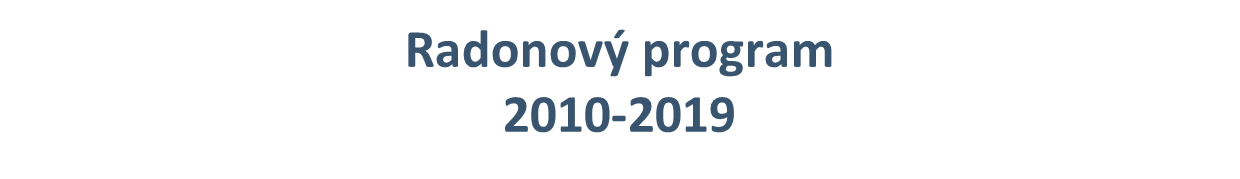 Informační materiály
Vzdělávání – semináře, konference, školící programy
Celostátní informační kampaně
Internetové stránky www.radonovyprogram.cz
Články o radonu v médiích
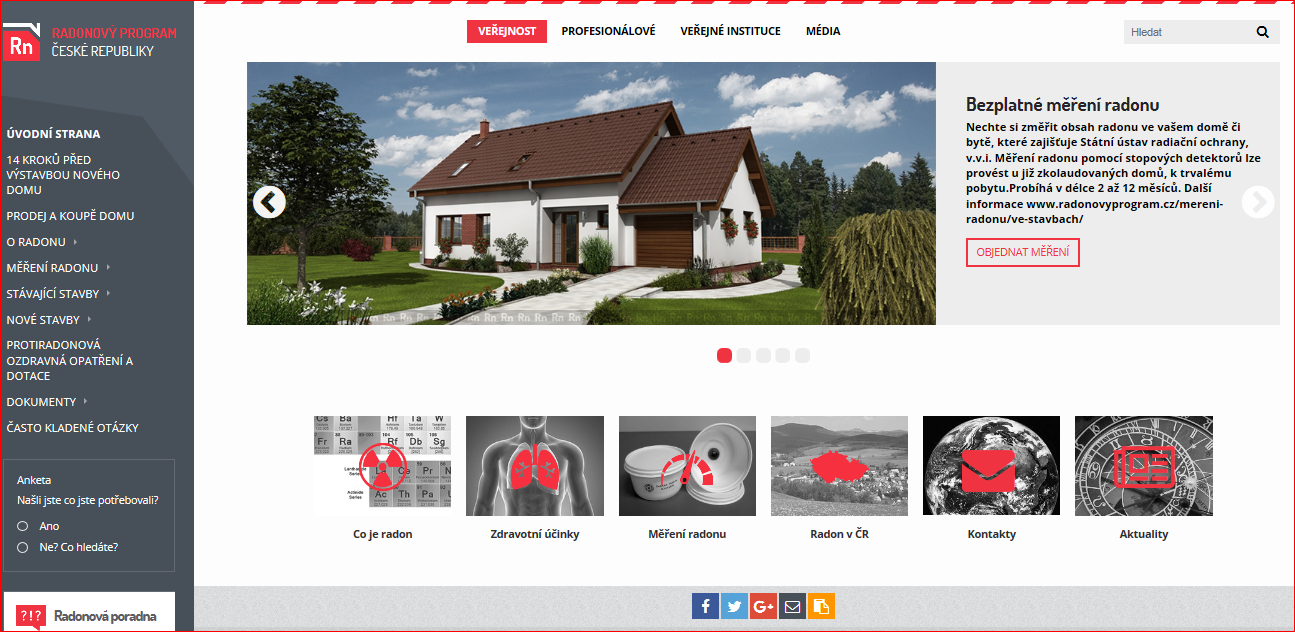 9
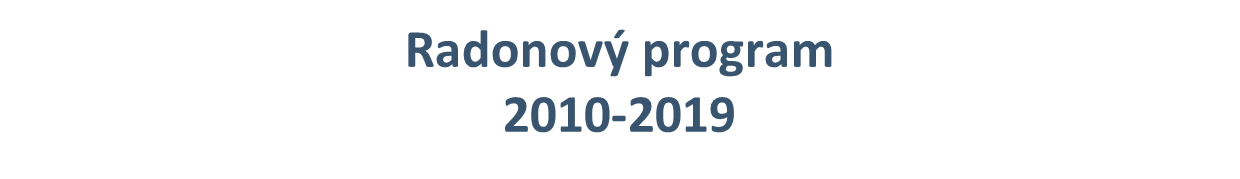 Strategie protiradonové prevence
Legislativa
(referenční úrovně, měření RIP)

Standardizace postupů měření a kvality kontroly 
(povolení k činnosti, osoby se ZOZ,  
Metody a postupy měření - Doporučení úřadu, 
kontroly, metrologický systém…)


Stavebně technické standardy 
ČSN
10
Strategie usměrňování stávajícího ozáření z radonu
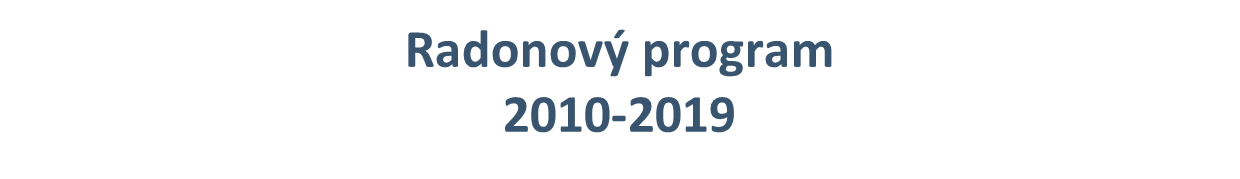 Stanovení  jednotných referenčních úrovní OAR a PPDE  pro stávající 
       a nové domy
Dlouhodobé měření radonu  -  poskytováno bezplatně
Evidence proměřených domů
Evidence domů typu START
Systém dotací (až 150 tis. Kč na rodinný dům,  budova ve veřejném zájmu 1,5 mil. Kč a vodovod 1,5 mil. Kč)
Nezávislé kontrolní měření po provedených protiradonových opatřeních
Publikace – technika protiradonových opatření
11
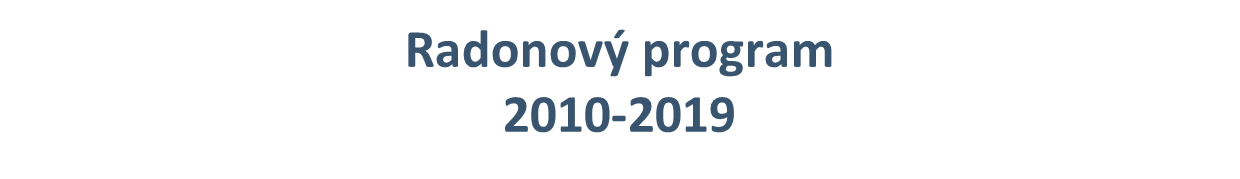 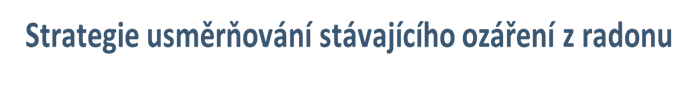 Finanční podpora státu na protiradonová opatření
Celkem čerpáno 110,08 mil. Kč
Zdroj Ministerstvo financí
12
Odborná vědecko-technická podpora realizace úkolů Akčního plánu
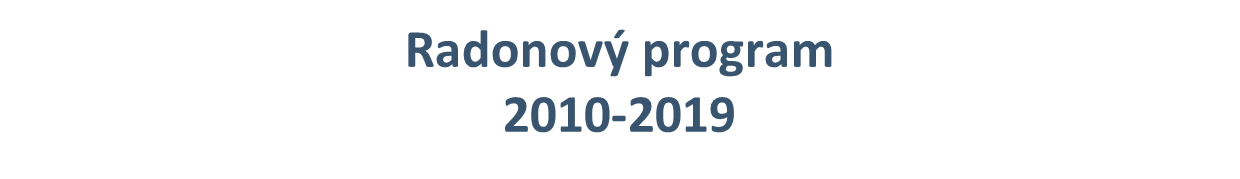 Shromažďování údajů o ozáření z radonu, o trendech tohoto typu ozáření
Vývoj měřících a diagnostických metod pro hodnocení úrovně přírodního ozáření radonem v budovách
Vývoj nových technologií stavebních protiradonových opatření a jejich hodnocení 
Vývoj metodiky stanovení radonového indexu stavby 
Vývoj geofyzikálních metod hodnocení radonového rizika
Vývoj a zpracování mapových podkladů pro hodnocení rizika geologického podloží a bytového fondu ČR
Vývoj a inovace postupů a technologií pro snižování obsahu radioaktivních látek ve vodě
13
RP a poskytování dotací v některých expozičních situacích
Legislativní rámec
zákon č. 263/2016 Sb., ze dne 14. 7. 2016, atomový zákon

vyhláška č.422/2016 Sb., ze dne 14. 12. 2016 o radiační ochraně a zabezpečení radionuklidového zdroje
vyhláška č. 362/2016 Sb., ze dne 17. 10. 2016 o podmínkách poskytnutí dotace ze státního rozpočtu v některých existujících expozičních situacích 
vyhláška č. 464/2016 Sb., ze dne 16. 12. 2016 o postupu při poskytování dotace ze státního rozpočtu na přijetí opatření ke snížení míry ozáření z přítomnosti radonu a jeho produktů přeměny ve vnitřním ovzduší staveb pro bydlení a pobyt veřejnosti a na přijetí opatření ke snížení obsahu přírodních radionuklidů v pitné vodě pro veřejnou potřebu
14
Atomový zákon
§ 103 NAZ – poskytnutí dotací v některých expozičních situacích – radon 
	a jeho produkty přeměny

Ministerstvo financí může poskytnout dotaci na zjištění rizika a přijetí   
      odůvodněného opatření:
Ve vnitřním ovzduší staveb pro bydlení a pobyt veřejnosti
V pitné vodě určené pro veřejnou potřebu
Krajský úřad  a jeho orgán v přenesené působnosti: 
zprostředkovává poskytnutí dotace
informuje vlastníky o podmínkách dotace, 
se svým stanoviskem a souhlasem SÚJB je předává MF
SÚJB vydává souhlas k poskytnutí dotace a to po posouzení míry rizika       a předpokládané účinnosti navrhovaných opatření, která snižují míru ozáření   
      po jejich realizaci
15
Vyhláška č. 362/2016 Sb., o podmínkách poskytnutí dotace ze státního rozpočtu v některých existujících expozičních situacích
Upravuje podmínky poskytnutí dotace ze státního rozpočtu
Dotaci lze poskytnout vlastníkovi:
stavby pro trvalé  bydlení, povolení k výstavbě vydáno před 
28. 2. 1991 - měření ve všech pobytových místnostech, průměrná hodnota 222Rn je vyšší než 1000 Bq/m3, 
budovy školského zařízení (děti do 18 let) – v některé z místností v době pobytu dětí více jak 300 Bq/m3
 budovy pro zdravotní a sociální služby - v některé z místností v době pobytu osob více jak 1000 Bq/m3 
 veřejného vodovodu – při překročení nejvyšší přípustné hodnoty (MH) stanovené vyhláškou č. 422/2016 Sb.
16
Dotaci lze poskytnout 
za podmínky, že:
provedeným opatřením došlo ke snížení obsahu radonu v ovzduší stavby pod referenční úroveň 300 Bq/m3 nebo alespoň o 75% původní hodnoty


provedeným opatřením došlo ke snížení obsahu přírodních radionuklidů ve vodě pod referenční úroveň, stanovenou vyhláškou č. 422/2016 Sb., (100 Bq/l)
17
Zdroje informací
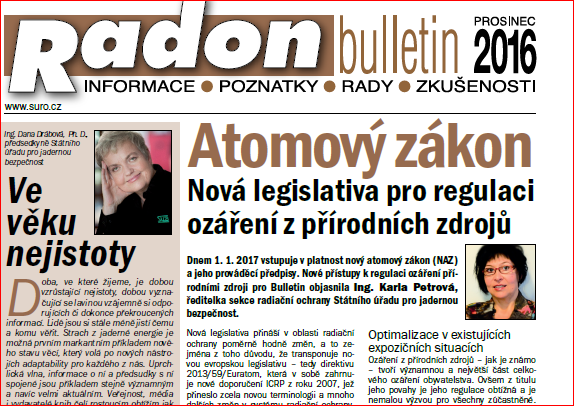 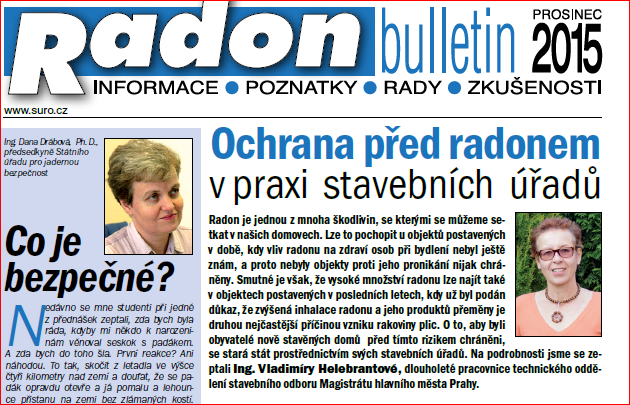 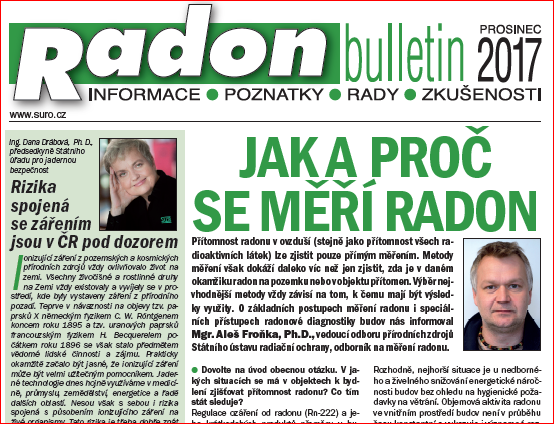 18
Zdroje informací
www.radonovyprogram.cz
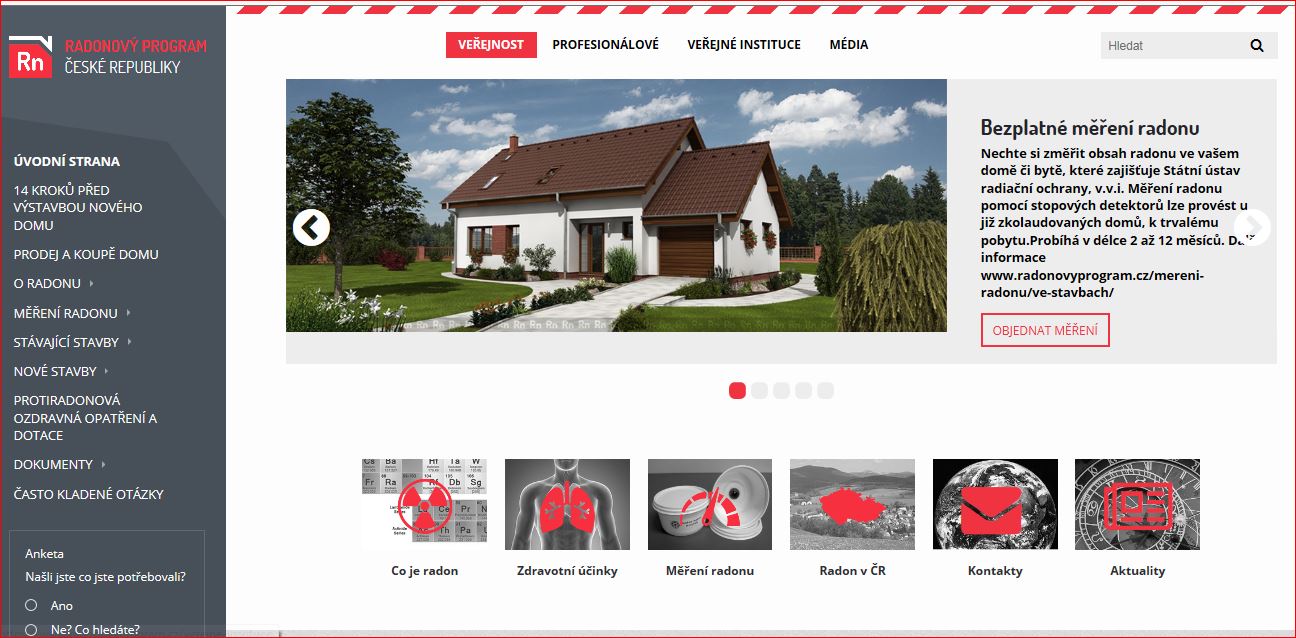 19